بسم الله الرحمن الرحيماهلا و سهلا
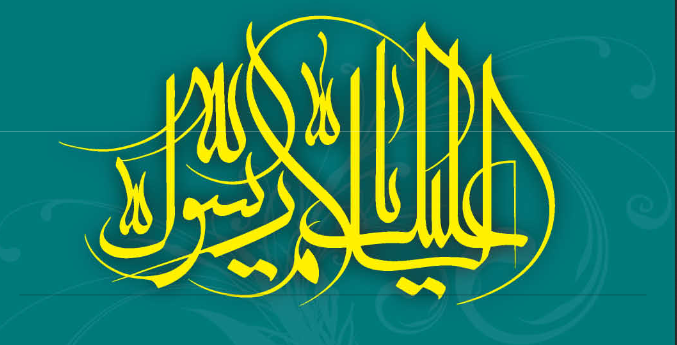 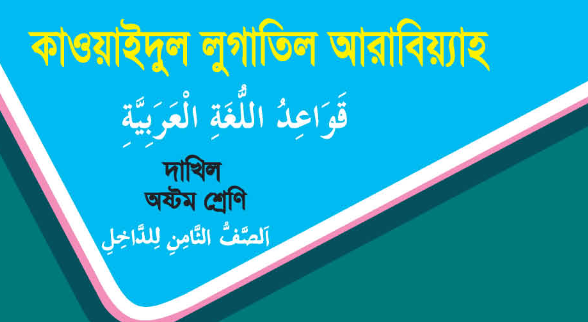 معرفة المدرس
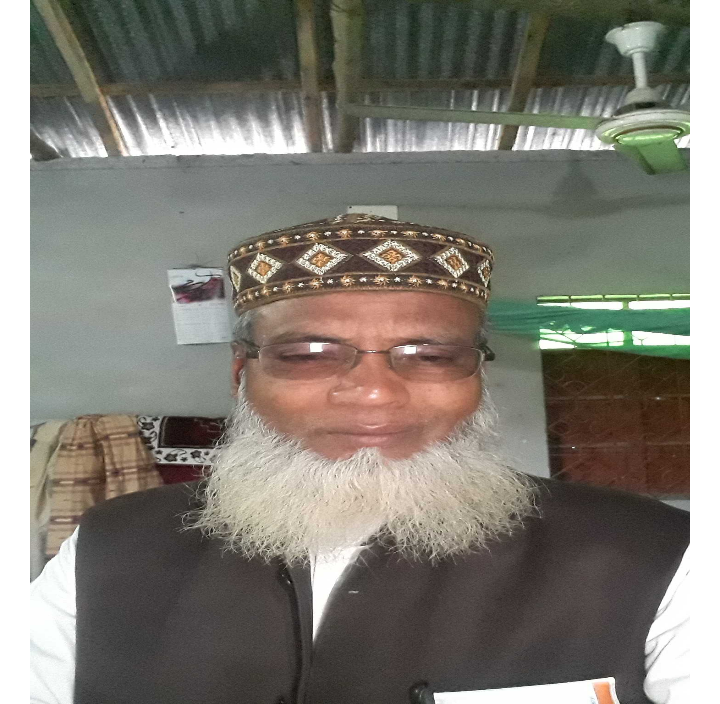 محمد عبد الوحد جھادی
ريئس المدير
الادى عزيزة دموخى داخل مدرسة
برغاسہ،رنبور،
E-mail-abdulwahedaz361@gmail.com
মোবাইল-০১৭৯৪৮৬৩১৮৬
تعارف الدرس
القران مجيد    
       للصف الداخل من التاسع   
  الدرس اول
  تاريخ۰۱۷۹۴۸۶۳۱۸۶
শিখনফল  /  المعلمات
সুরাতুল বাকারা  নামকরন বলতে পারবে ,তাহকিক করতে পারবে ,আয়াতের ব্যাখ্যা করতে পারবে.
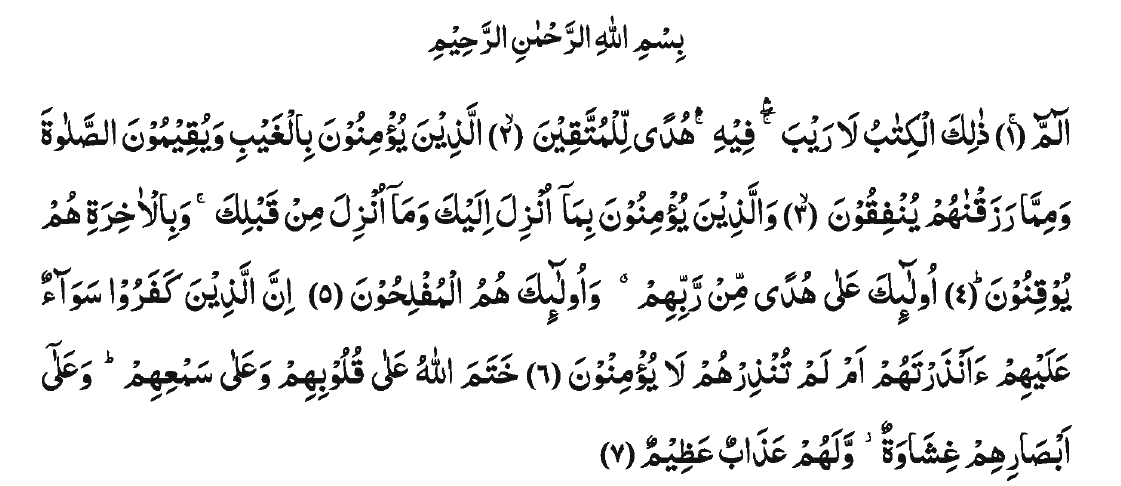 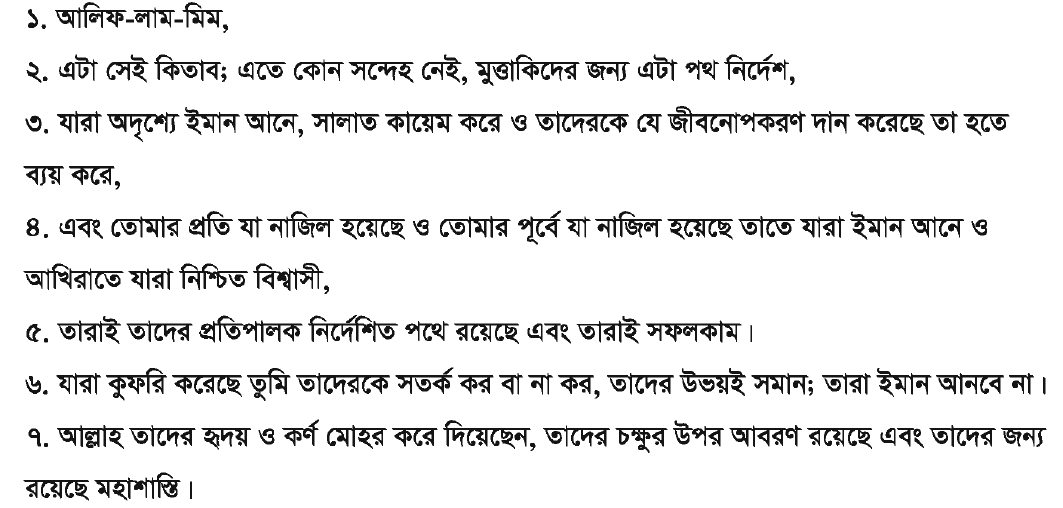 নাম করন ও বিষয়বস্তু
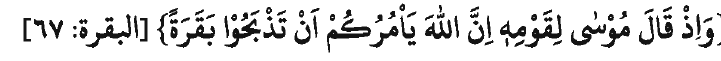 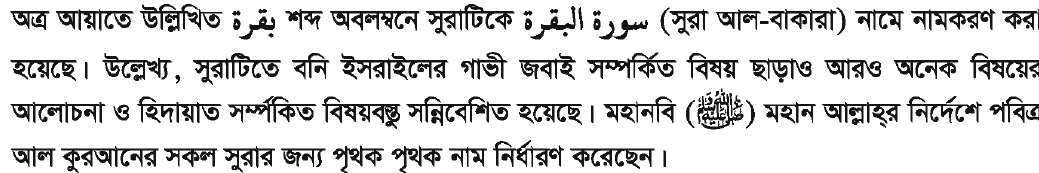 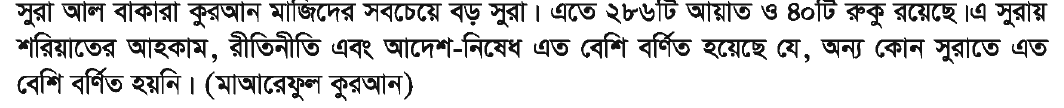 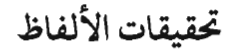 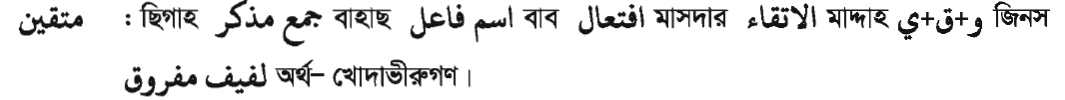 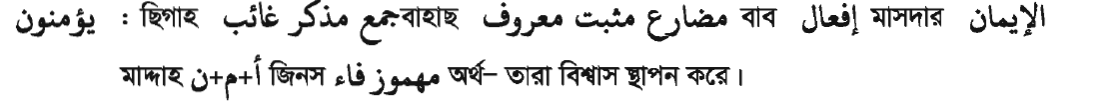 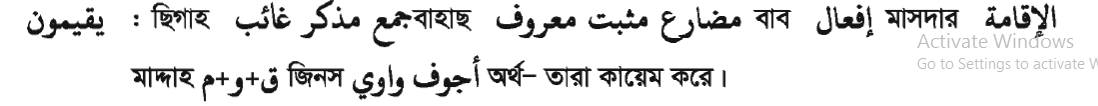 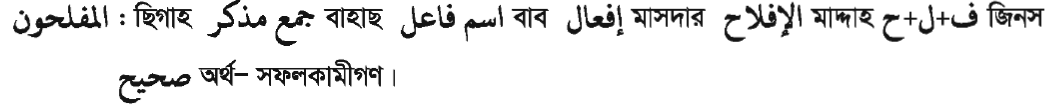 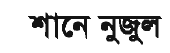 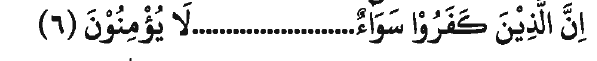 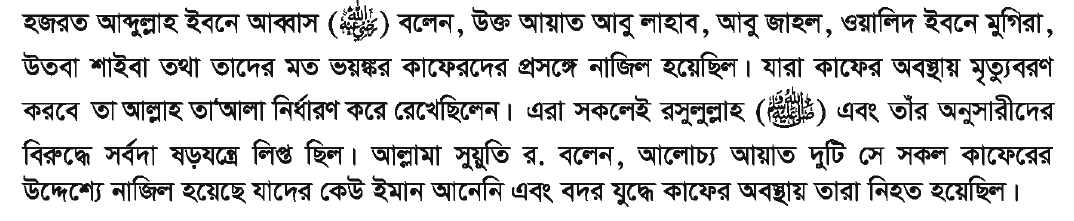 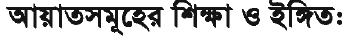 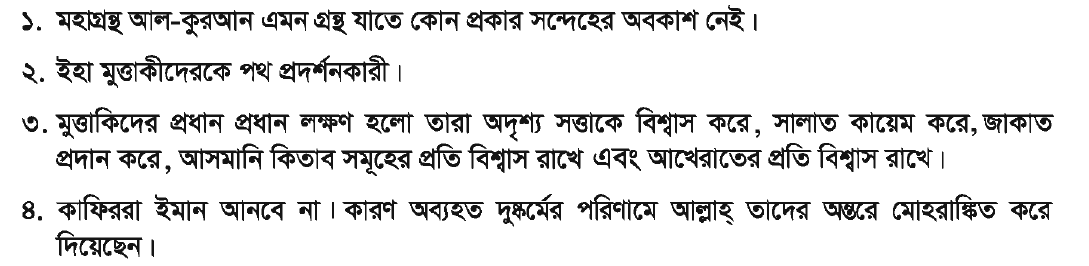 مع السلام
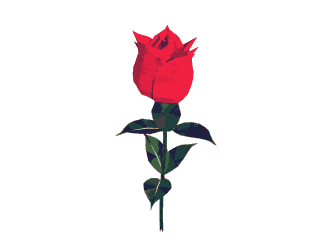